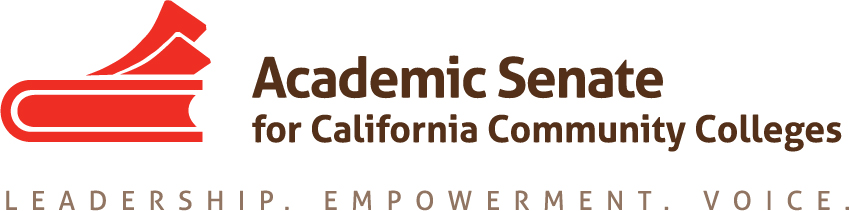 Everything new with curriculum
Cheryl Aschenbach, North Representative
Craig Rutan, ASCCC Curriculum Chair
Eric Wada, Folsom Lake College
Introductions
How many of your colleges have experienced issues with COCI?
Were your colleges able to get Chancellor’s Office approval for everything that was supposed to be part of your 2018-19 college catalog?
Has your college begun looking at new curriculum related to the implementation of AB 705?
Are there specific questions that you are hoping to have answered?
Possible changes to streamlining
Cooperative Work Experience
The Board of Governors approved changes to the title 5 regulations on cooperative work experience
Can use half unit increments
Locally maintain your work experience plan instead of submitting it to the Workforce and Economic Development Division at the Chancellor’s Office
Cooperative work experience courses will be added to automated course approval and will be included in the streamlining memo in fall 2018
Noncredit
Noncredit was not included in the initial streamlining efforts
Discussions about the automated approval of noncredit certificates and mirrored courses has begun
Discussions and possible regulatory changes are waiting for the Chancellor’s Office Legal Division to evaluate the pertinent sections of education code to determine whether approval can be shifted to local governing boards
Nonsubstantial Changes to Credit Programs
5C has approved a definition of both substantial and nonsubstantial changes to existing credit programs
The Chancellor’s Office has agreed to include nonsubstantial changes to credit programs (except ADTs) in next fall’s memo
5C has begun discussion about shifting all changes to approved programs (except ADTs) to automated approval
AA/AS Degrees with Local Program Goal
Most associate degrees will have a program goal of local under the 6th edition of the Program and Course Approval Handbook (PCAH)
Preliminary discussions have begun to shift these degrees to automated approval and to maintain the required documentation locally.
This might not be part of streamlining until Fall 2020
Updates on degrees and certificates
Credit Certificates
Changes to Title 5 §55070 will have a second reading at the May Board of Governors meeting.
The revisions include
Lowering the requirement for mandatory submission from 18 units to 16 units
Lowering the minimum threshold for submission from 12 units to 8
If your college has certificate programs between 16 and 17.5 units that have not been approved by the Chancellor’s Office, start preparing them for submission now.
Area of Emphasis AA/AS Degrees
5C has developed a FAQ document for these degrees that will help to clarify what qualifies as an area of emphasis
Submission of these degrees is still under discussion, but maintaining the documentation locally and not uploading it into COCI has been proposed
Look for the FAQ and submission information at the Curriculum Institute in July
Social Justice Studies ADTs
Originally had 5 specific program TOP codes and one general that could only be used once
Added three program specific TOP codes 
African American Studies
Native American Studies
Asian American Studies
Colleges can now have more than one degree in the general TOP category
Chancellor’s Office Curriculum Inventory (COCI)
COCI Still Struggling
There are continuing issues with the functionality of the Chancellor’s Office Curriculum Inventory (COCI)
The Tech Center is working diligently to fix the functionality issues
Major release is scheduled for June which should add conditional field displays (only displaying fields that are required for the particular submission type) to the system
The Queue on Q St. has Returned
Prior to the shift to the new COCI, the Chancellor’s Office nearly eliminated all of the proposals in the queue
Automated approval of credit courses was intended to help with the length of time it took other proposals to be reviewed and approved
Functionality challenges for reviewers have caused a significant backlog that is likely impacting college catalogs
For example, there are over 600 noncredit courses waiting for approval.
The Chancellor’s Office may be asking for help from the field to try and get the queue under control
Credit Hour Calculation
New: Local Governing Board Policy
Now REQUIRED by new title 5 regulations - §55002.5(f)

District policy shall specify:
the credit hour calculation method for all academic activities (lecture, activity, lab, clinical, discussion, studio, work experience, etc.) 
expected ratios of in-class to outside-of class hours for each type of academic activity 
standards for incremental award of credit
standard term length (number used to determine divisor in calculation) 
calculation methods for short term and extended term courses 
provisions for monitoring compliance with state and federal regulations related to credit hour calculations

Local policy is an academic and professional matter and should fall under your 10+1 process.

If your college has developed a policy that they are willing to share, please send it to rutan_craig@asccc.org.
Other items being discussed
Current 5C Discussions
Credit and Community Services classes have been discussed for more than four years. An initial legal review indicates that the practice is not legal. 5C has requested more information and what would be required to make it a viable option.
Online Catalogs – A formal legal opinion has been requested indicating that colleges are no longer required to create paper catalogs
Catalog Rights – With colleges shifting to online catalogs, catalog rights questions have become more common. Discussions on this issue are beginning at 5C.
AB 705
AB 705 will not only lead to modifications to local placement policies, but many colleges will need to develop new curriculum.
Discussions have begun around corequisite courses and different concurrent support options available to colleges.
More information will be available at the Curriculum Regionals (May 18 and 19) and the Curriculum Institute (July 11 - 14).
Questions?
Thank You for Coming
Cheryl Aschenbach – caschenbach@lassencollege.edu

Craig Rutan – rutan_craig@sccollege.edu

Eric Wada – Eric.Wada@flc.losrios.edu